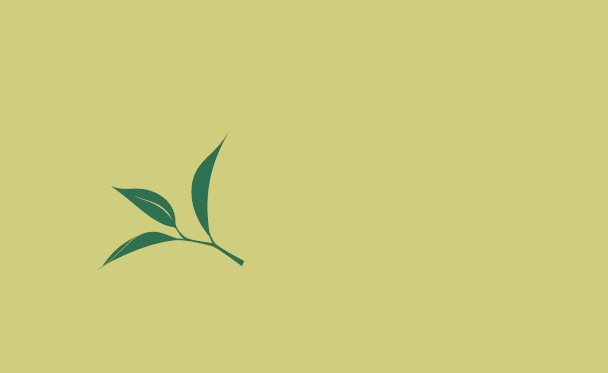 FLAVORIST
TEA
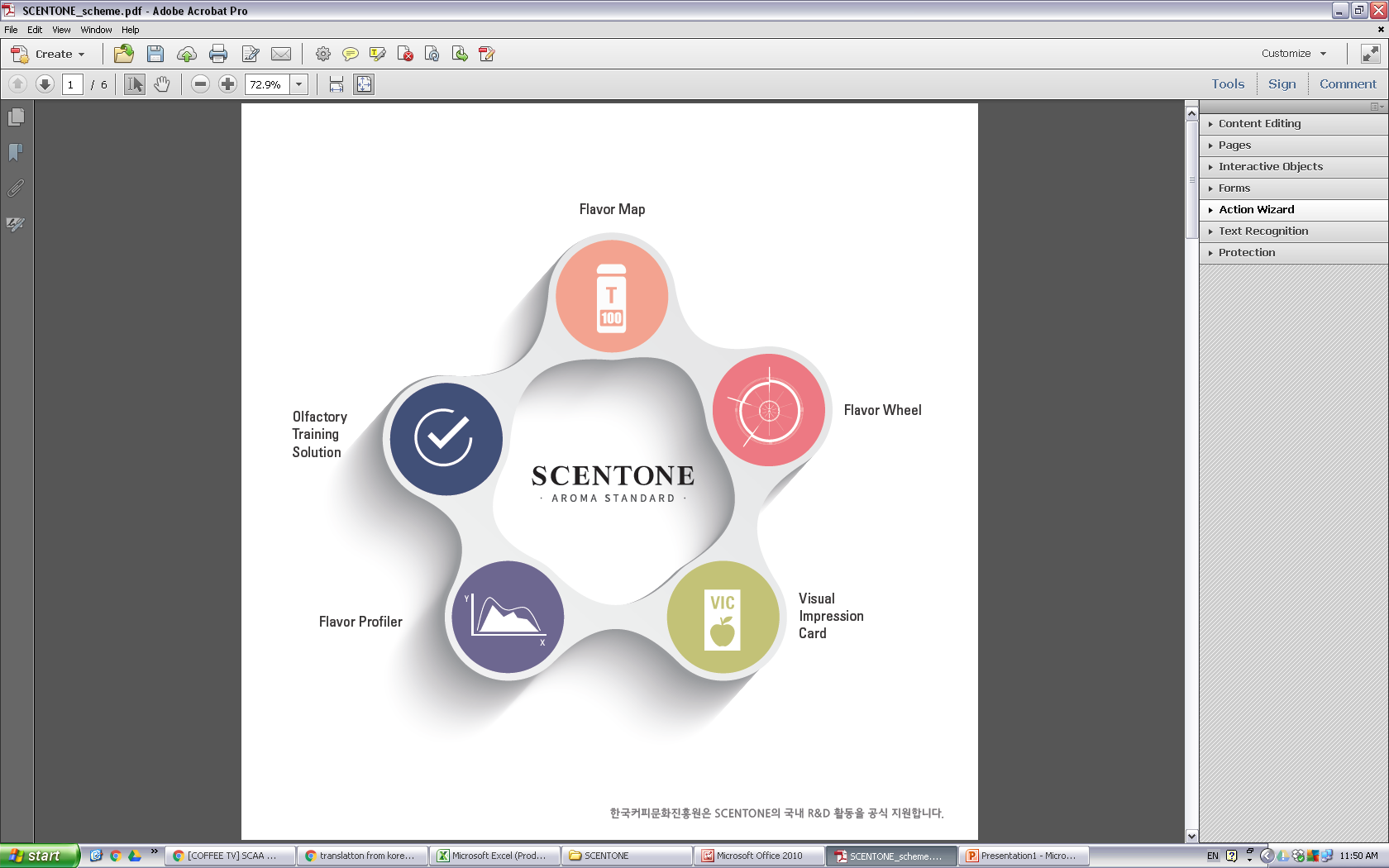 Tea Market
Black Tea  >>  Green Tea  >  Fruit/ Herbal Tea
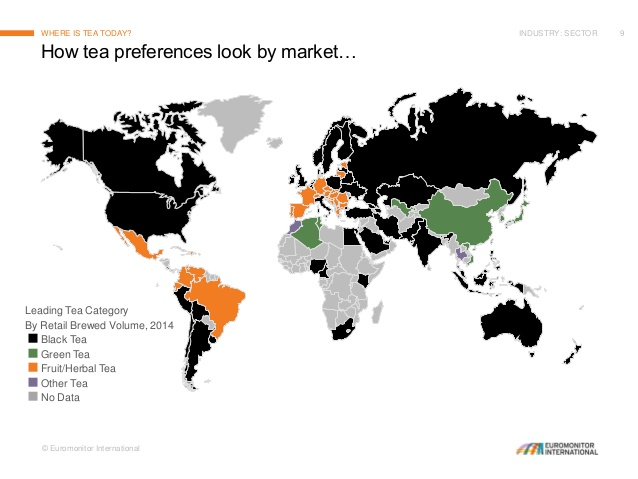 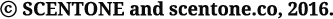 How many aromas in Tea?
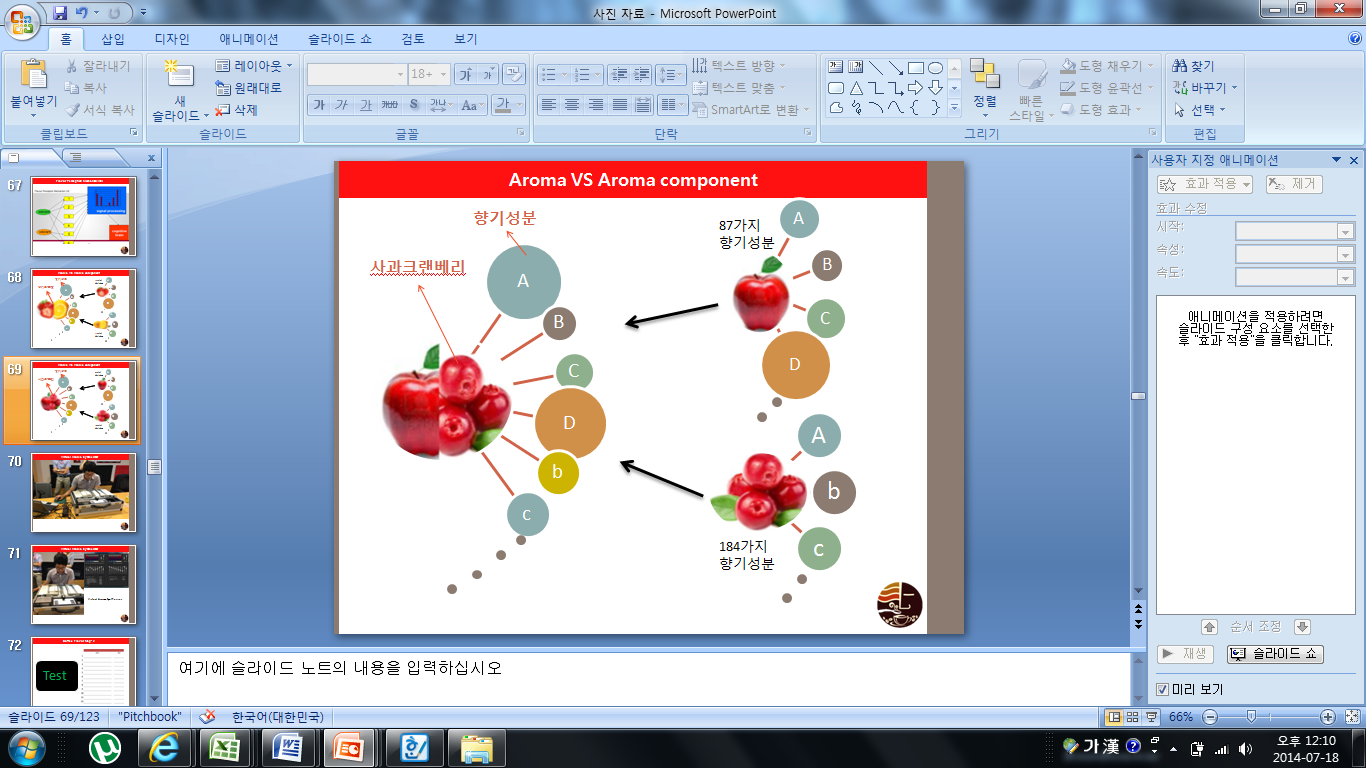 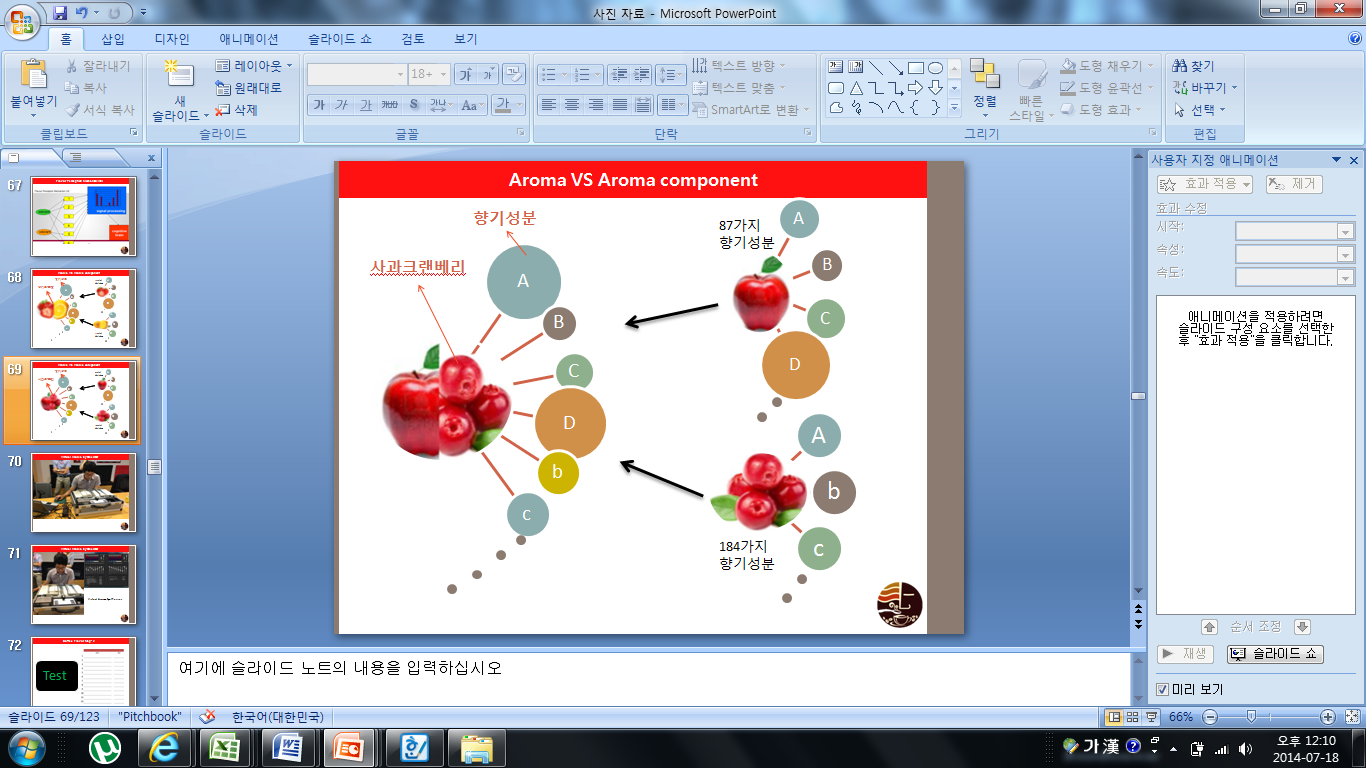 Tea Common Language
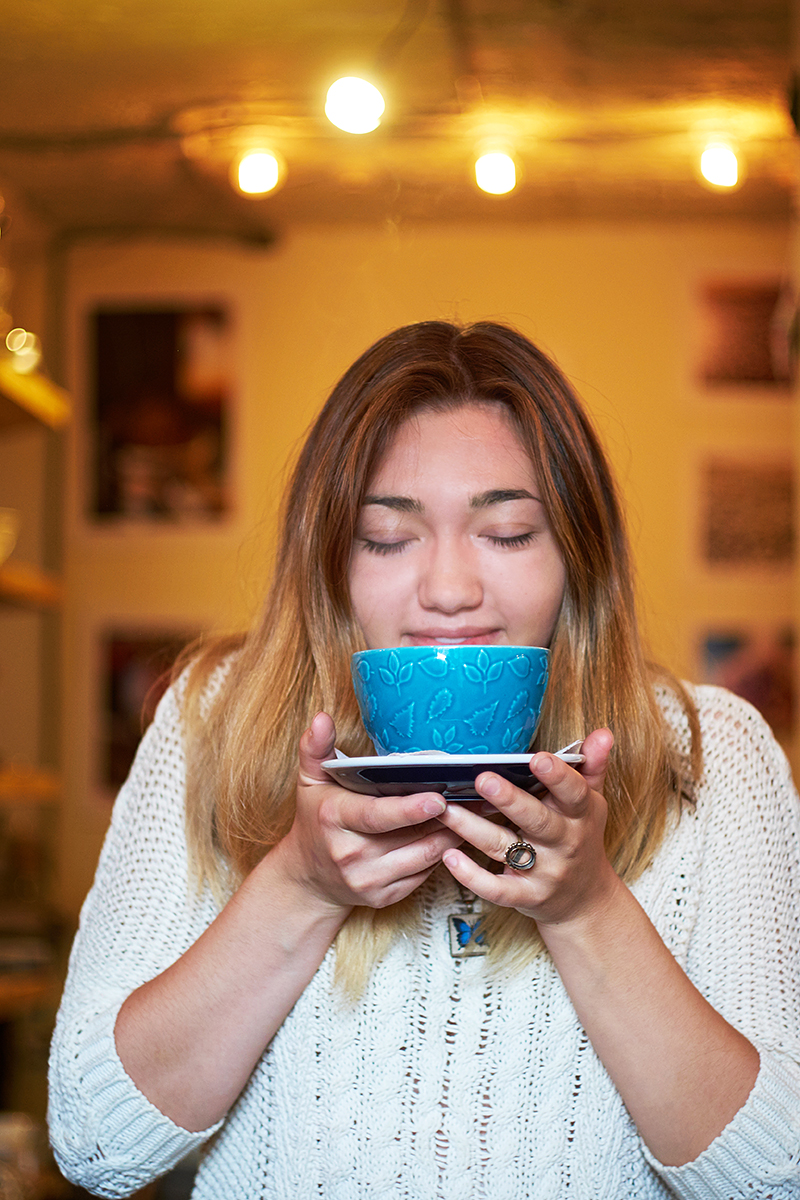 Какой для вас этот чай?
У каждого человека
свой опыт 
в ощущениях аромата и букета в целом, 
поэтому описание 
букета всегда верно,
исходя из своего
собственного опыта.
Один и тот же аромат называют разными
Почему??
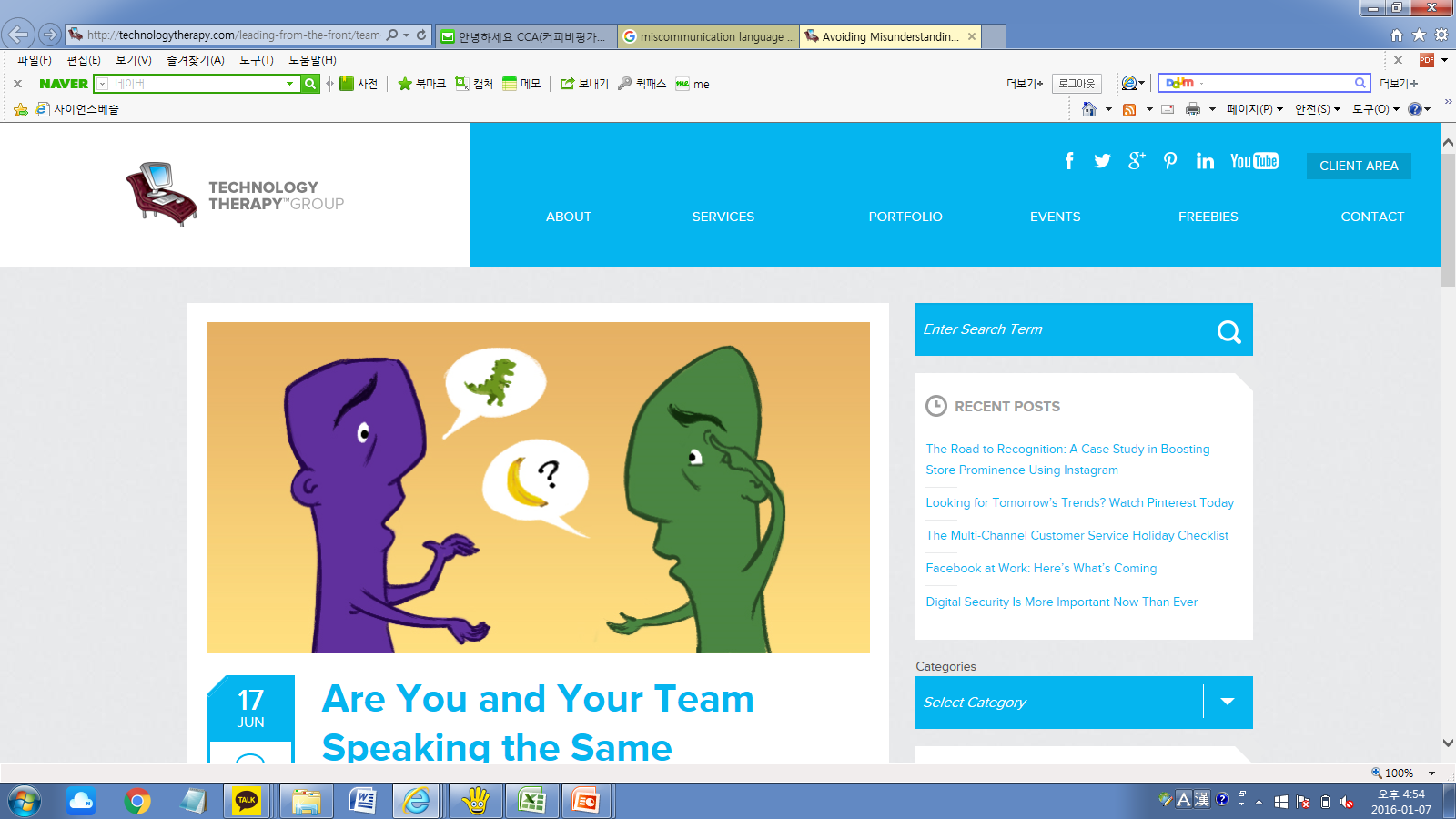 Влияние региона проживания на восприятие продукта
Один и тот же продукт в разных регионах имеет разный вкус
Вкусовые пристрастия и продуктовая корзина отличаются в регионах
Один и тот же аромат в разных регионах называют по-разному - клюква в Кении, смородина в Европе, слива в Америке - один и тот же аромат. 
Кроме того, личные воспоминания (неприятная ситуация может дать
ощущение, что вкус "некачественный" и наоборот)
Основа теории ароматов.
Чай - особо сложный продукт, потому что состоит из многих ароматический соединений. И умение их 
находить и описывать – не врождённое!
Анатомия аромата
Мы воспринимаем аромат как часть вкуса, но вкус на аромат никак не влияет. 
Ощущения вкусовые - врожденные. От природы мы можем ощущать кислый, горький, сладкий, солёный, умами. 
Что же касается аромата - это личная память, копилка, библиотека ощущений, для работы с которой нужна практика и опыт. Работа с ассоциациями и визуалом.
Анатомия восприятия5 вкусов
Кислый
Горький
Сладкий
Солёный
Умами
Восприятие аромата
Development of Mechanical Analysis
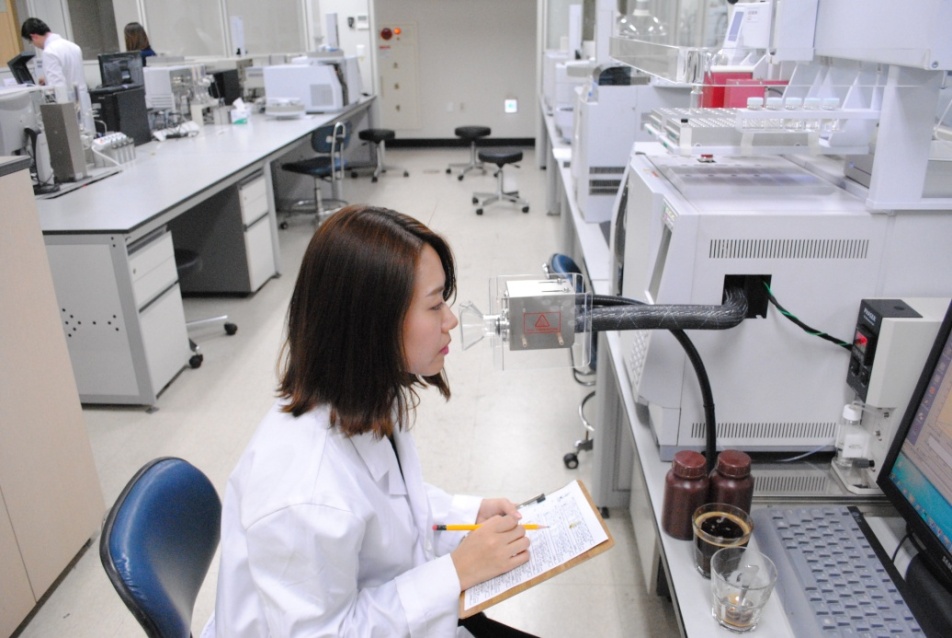 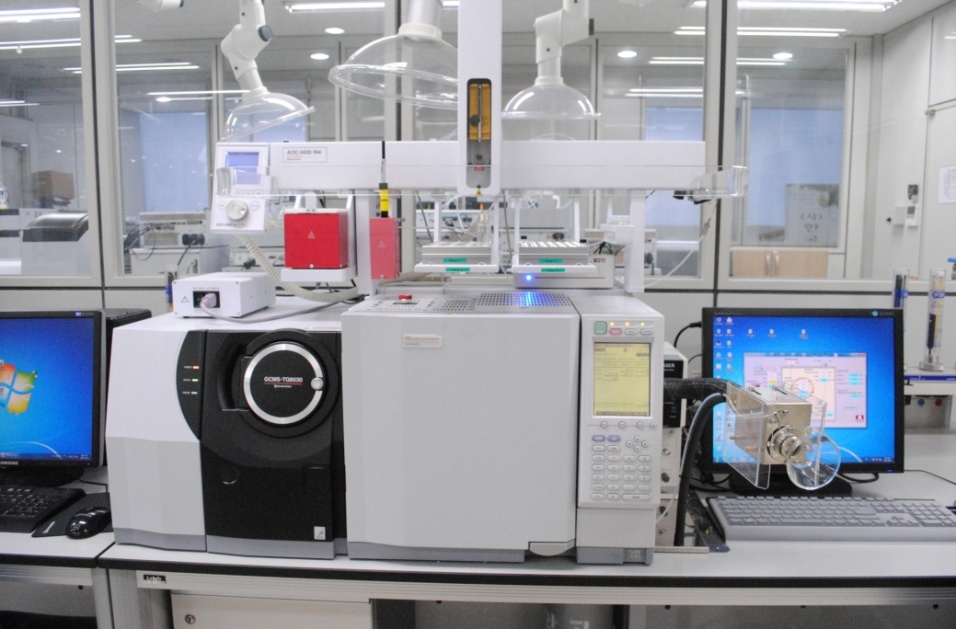 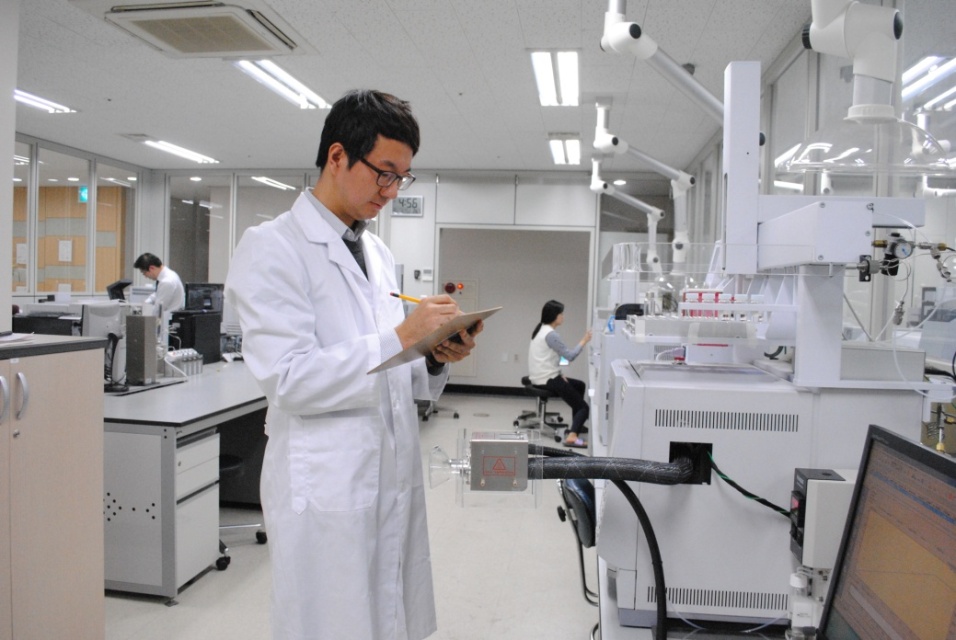 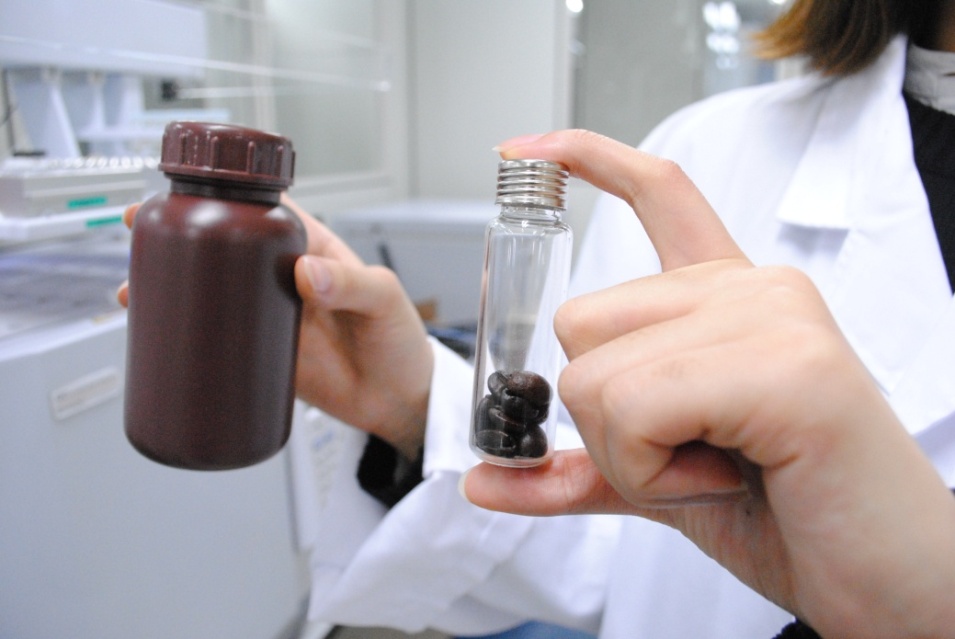 Coffee Aroma : Gas Chromatograph
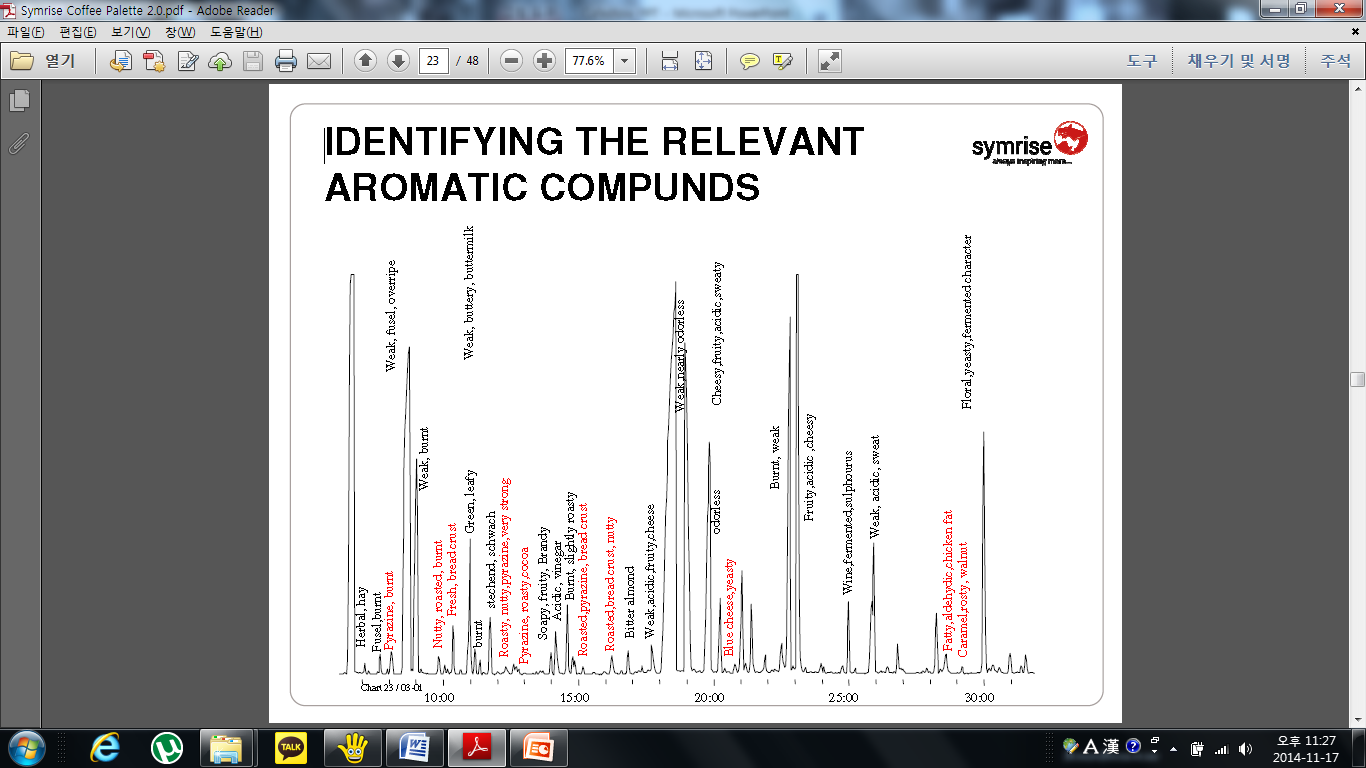 Tea Common Language
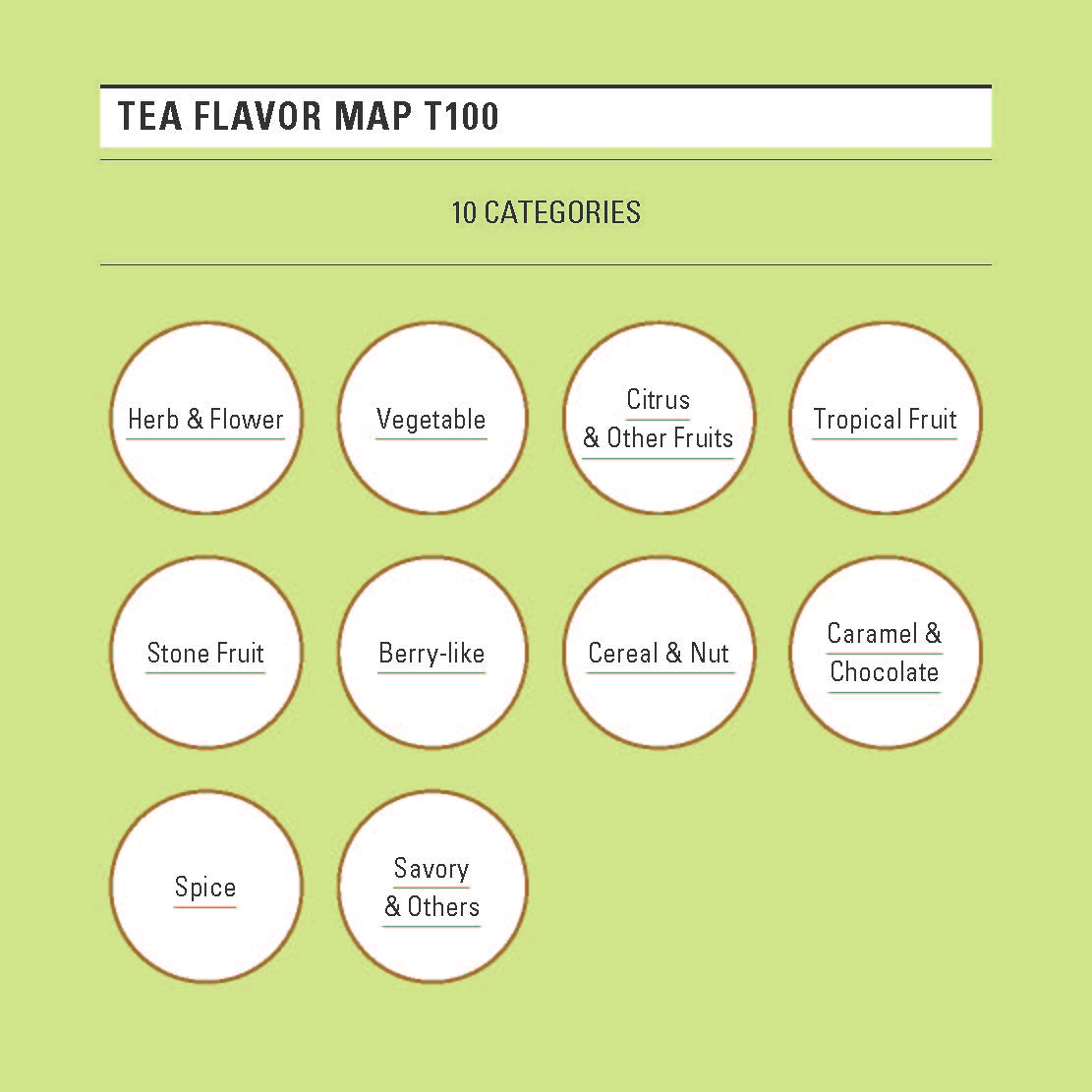 Tea Common Language
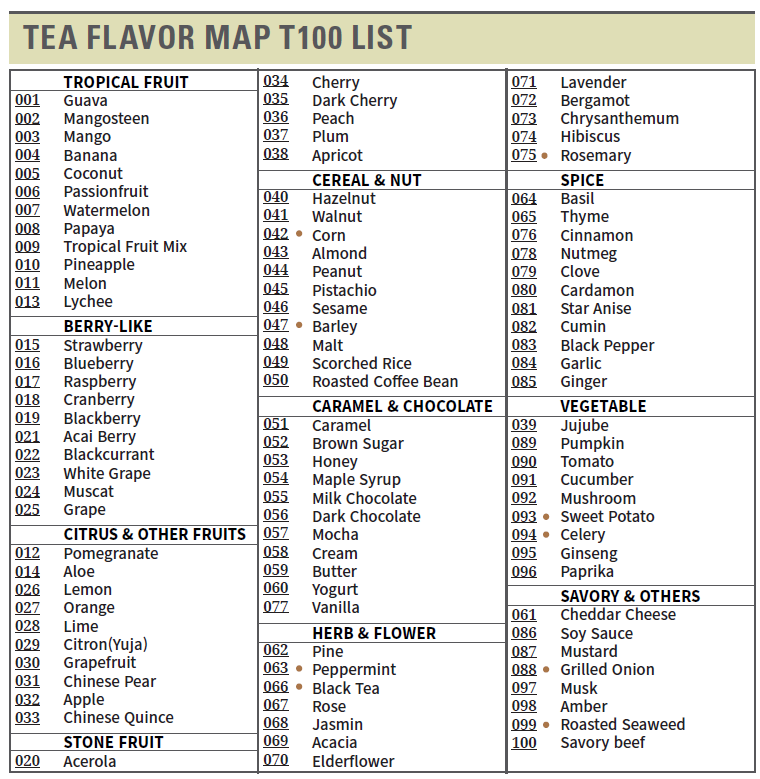 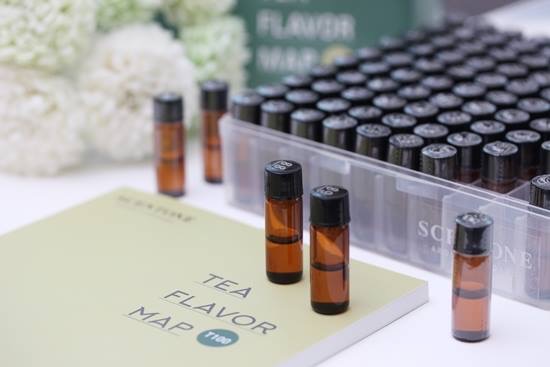 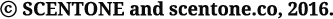 Tea Common Language
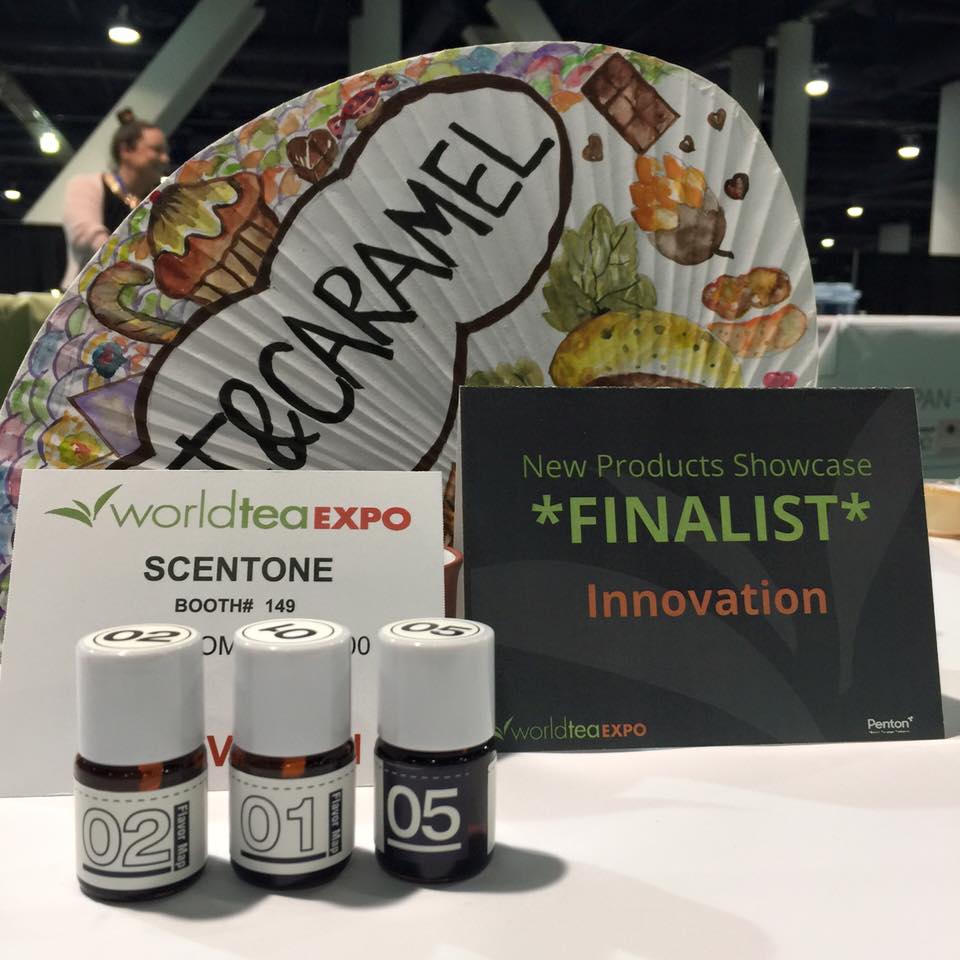 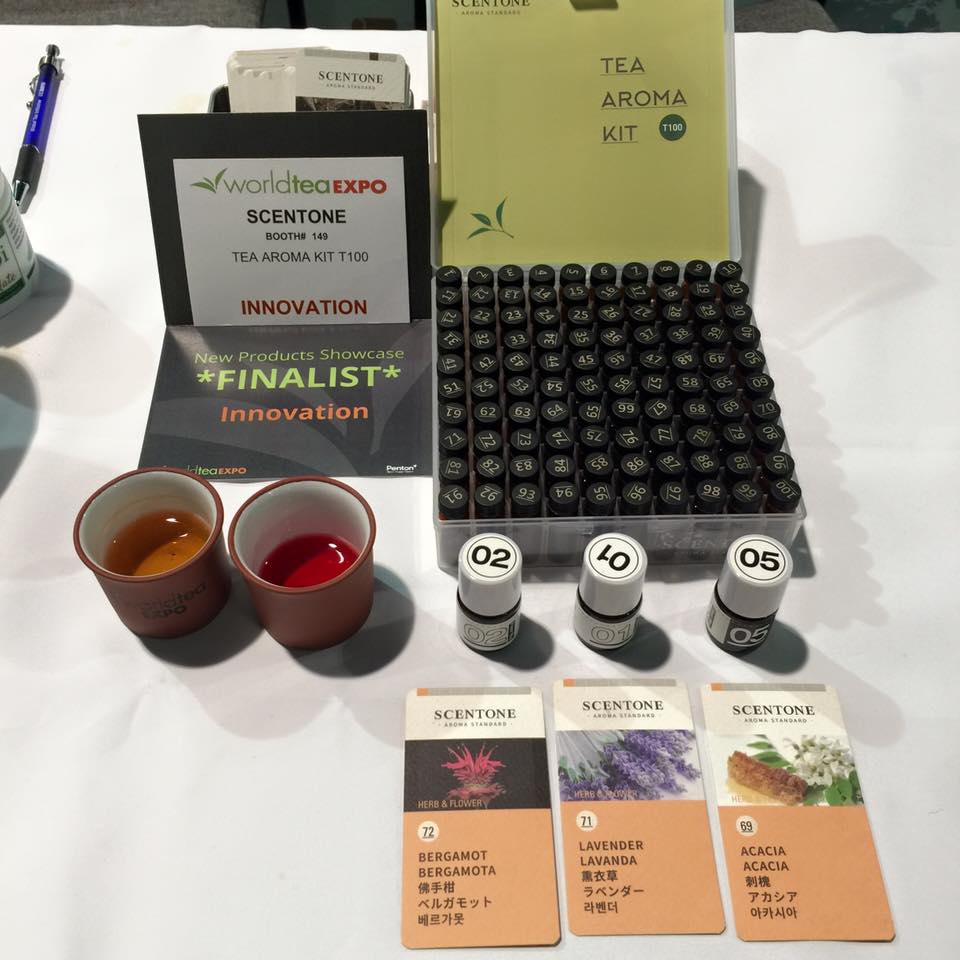 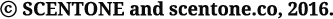 Tea Common Language
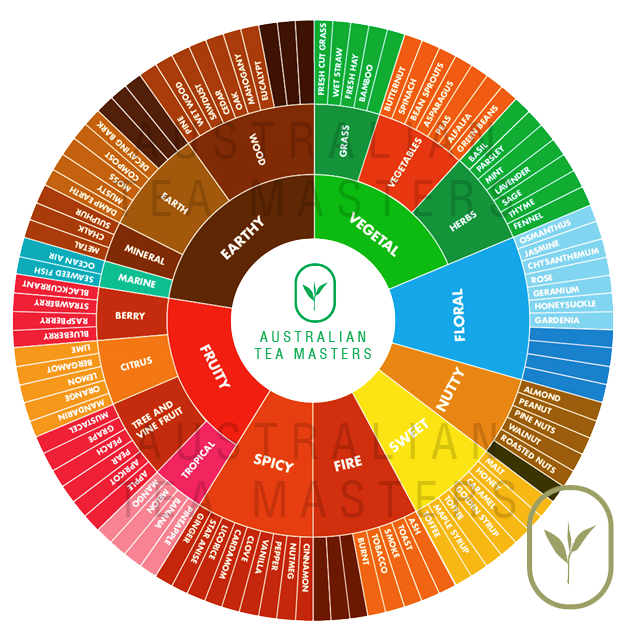 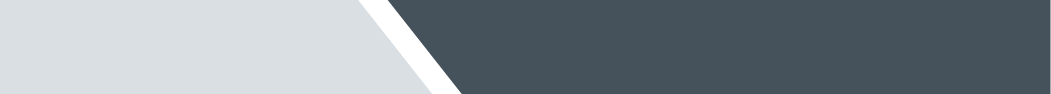 Tea Flavorist
Part 2
Tea Flavorist
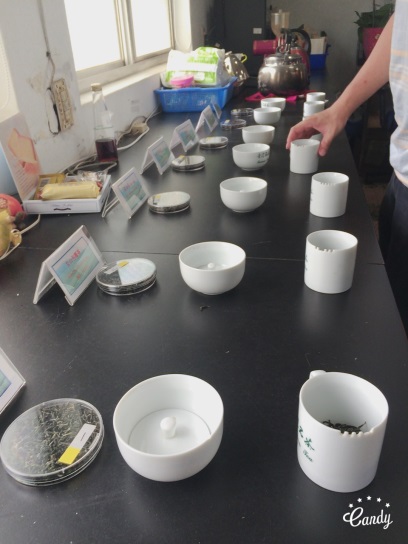 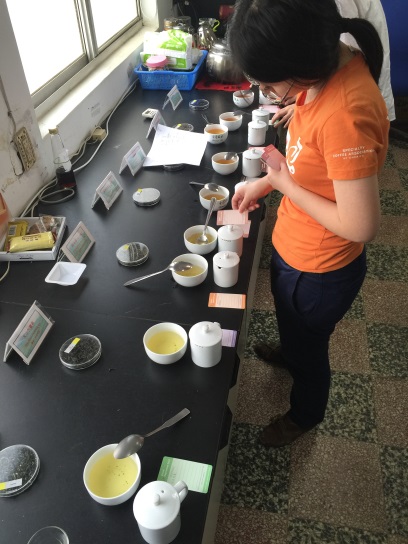 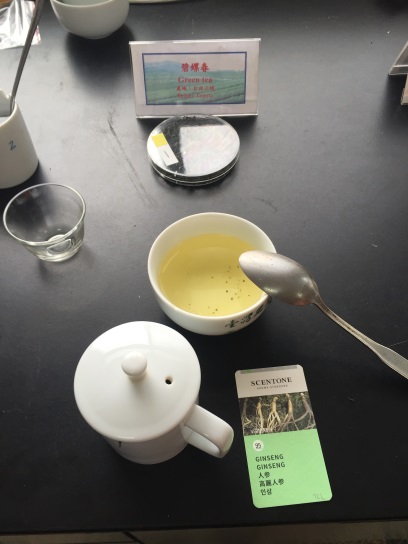 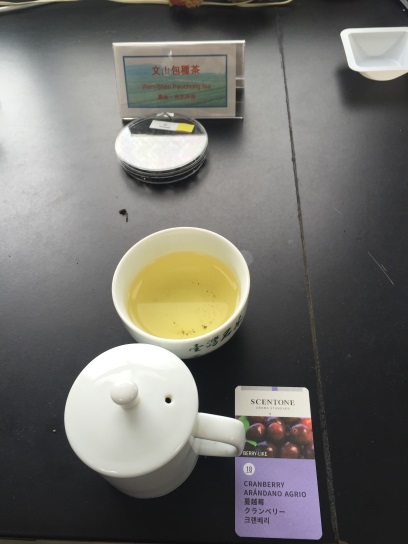 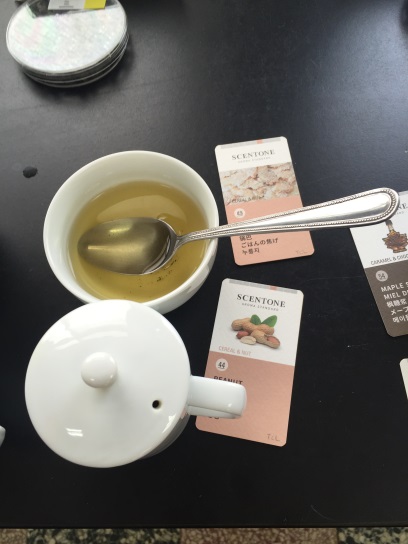 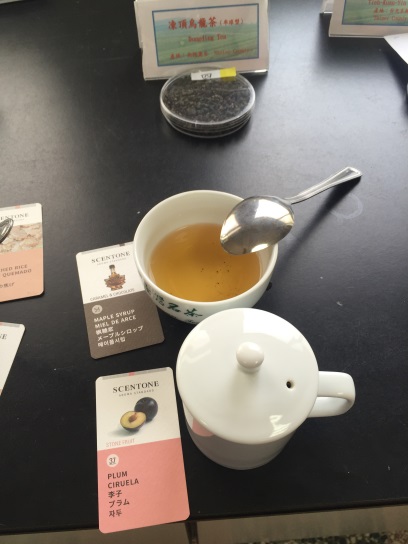 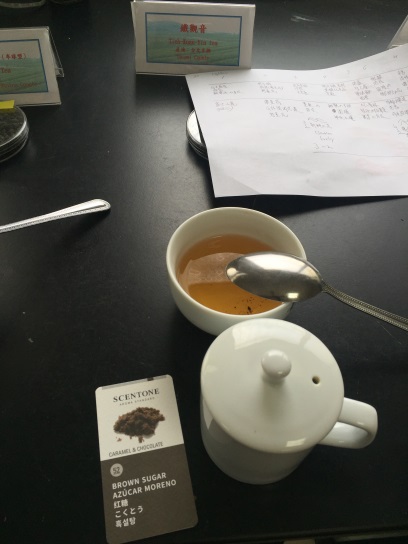 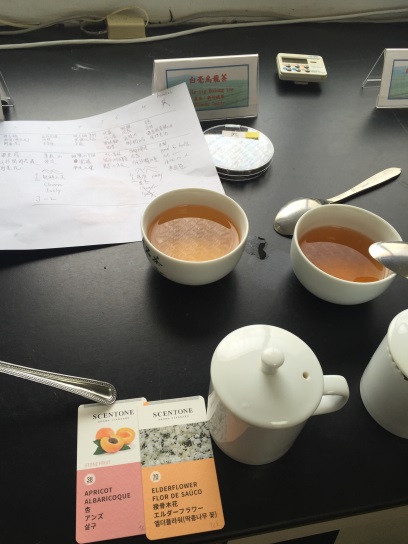 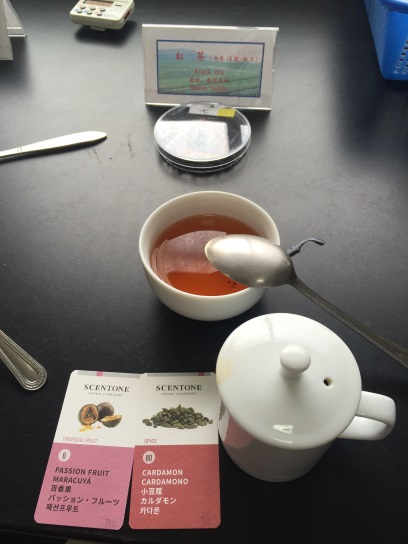 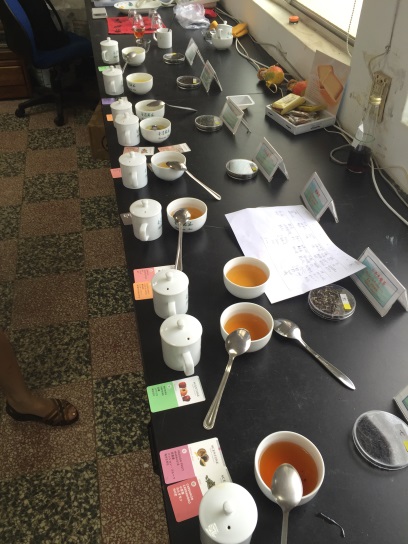 Tea Flavorist
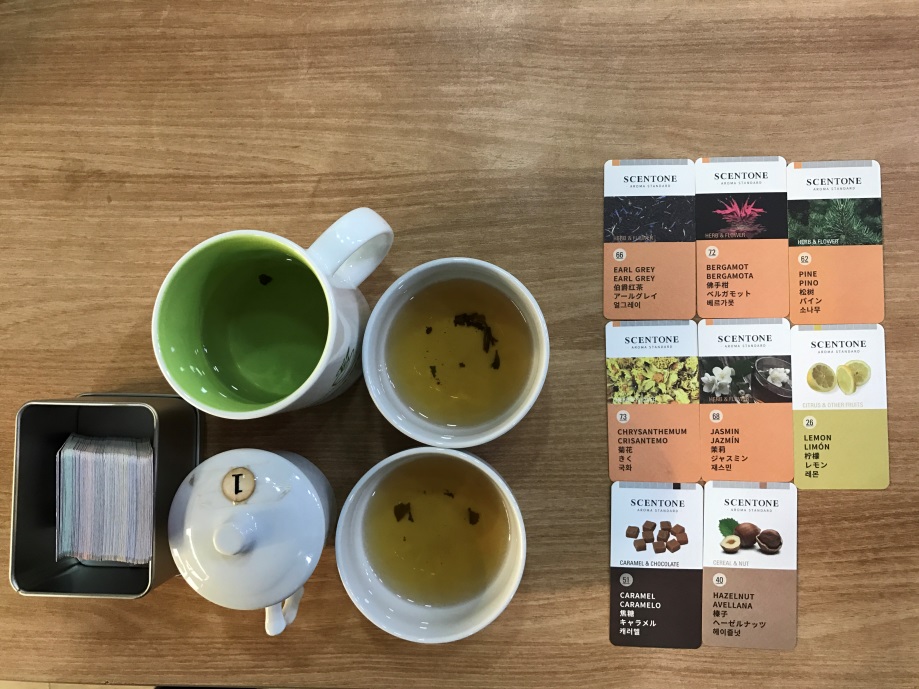 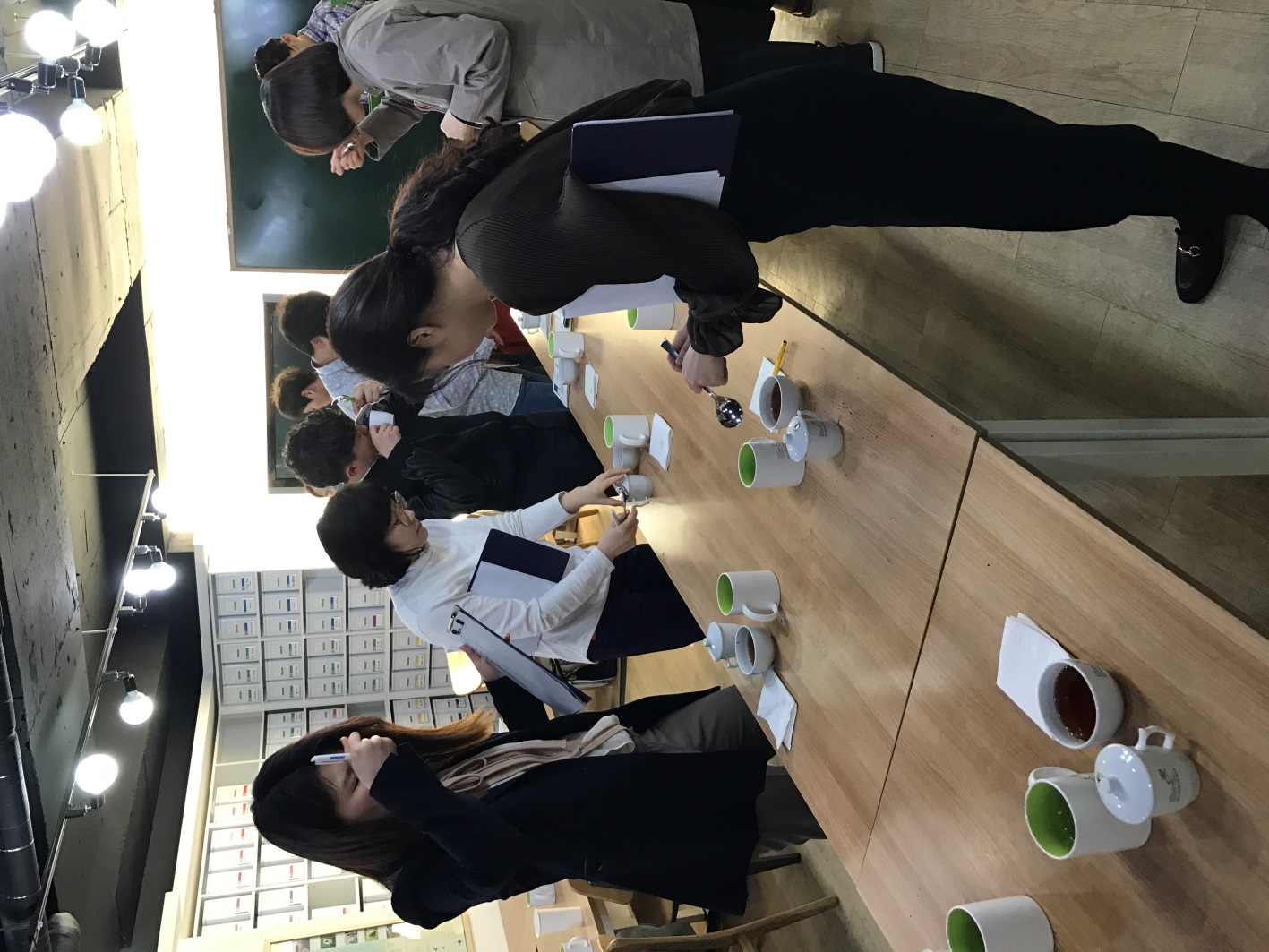 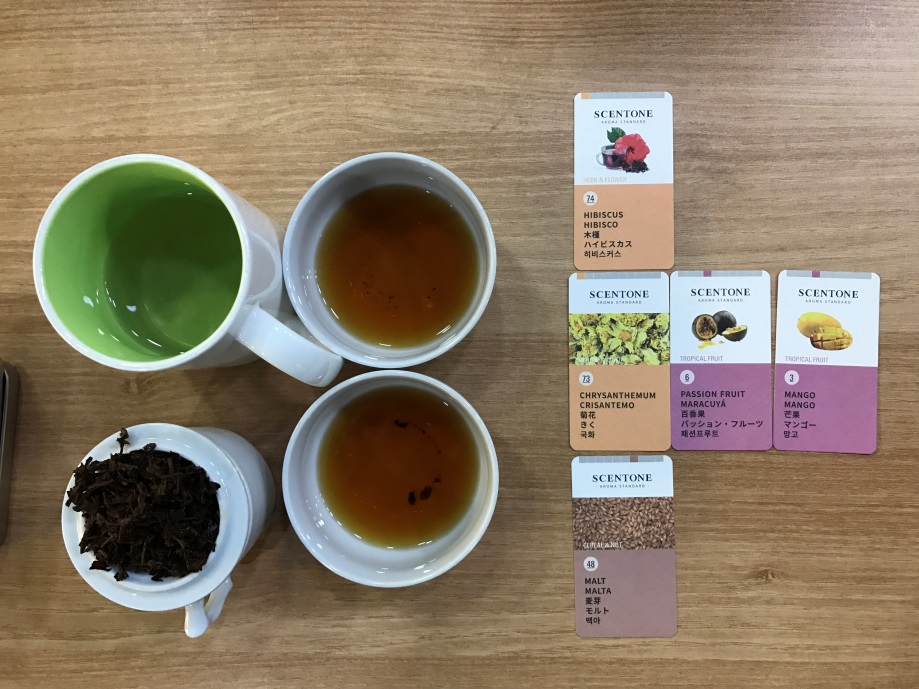 Tea Flavorist
By Sabina Kim
Tea Flavorist
Tea Flavorist
Арома тренинги Scentone
Аромат - это наша память. Основные проблемы описания аромата:
-один и тот же аромат в разных регионах разнятся
-сложно достать из памяти тот самый необходимый. Невозможно опытным путём перенести аромат из бутылочки на один из ароматов в кофе во время дегустации. Необходим проводник - визуальный ряд или ассоциация!
Tea Flavorist
Хотите узнать больше?
12-14.03. Стенд Кафема С26 на выставке
13.03. 15:00 Семинар по ароматике кофе на выставке
14.03. 11:00 Чемпионат Аромастер 
Больше информации на www.kafema.ru